Cultivating civic engagement in microbiology through _Vaccines_____Jen Lewis, Jan Reber, Andi Reber, Isis Arsnoe, Carol ClevelandInsert your college affiliations here.
Civic Problem
Resources
We’ve identified these resources to support the course

Internal Resources
Other teachers/departments
Med schools



External Resources
Health Professionals
Department of health
Websites
Pamphlets


Examples: Your students, The Library, Office of Experiential Learning, SENCER, ASM, CUREnet, Tiny Earth, Museums, Botanical Gardens, NABT, QUBES, BioQUEST
We will address the issue of vaccines. It is an issue because of resistance to public health measures.



Ideas: 
Gerrymandering
Food insecurity
Data privacy	
Antibiotic Resistance
Access to clean water
Health disparities
Endocrine disruptors
Microplastics
Social inequities
Vaccine hesitancy
Invasive species
COVID-19
Pseudoscience
Indigenous rights
Reasoning
Relevance
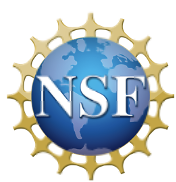 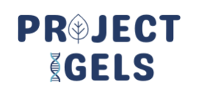 Implementation and Activities
We will use the following activities to support critical thinking and reasoning in this course
Field trips
Flu deaths,
Chicken pox interview
Evolution of vaccine timeline
Creating outbreak map

Examples: Posters, performances, group projects, exhibitions, podcasts, videos, debates, re-enactments, interviews, game design